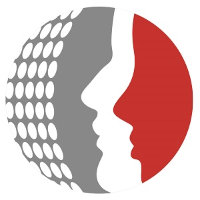 “تقرير نتائج استبيان الرضا عن  نظام المكافآت والحوافز  المطبق في الهيئة الاتحادية للموارد البشرية الحكومية”
Federal Authority | هيئة اتحادية
07/01/2018
ادارة الموارد البشرية
محاور العرض
الرضا العام عن نظام المكافآت والحوافز المطبق في الهيئة الاتحادية للموارد البشرية الحكومية
المعلومات الديموغرافية للموظفين
تحليل الاستبيان حسب المحاور
الاقتراحات التطويرية على نظام المكافآت والحوافز المطبق في الهيئة الاتحادية للموارد البشرية الحكومية
الاجراءات التصحيحية 
المرفقات
الرضا العام عن نظام المكافآت والحوافز  في الهيئة
المعلومات الديموغرافية للموظفين
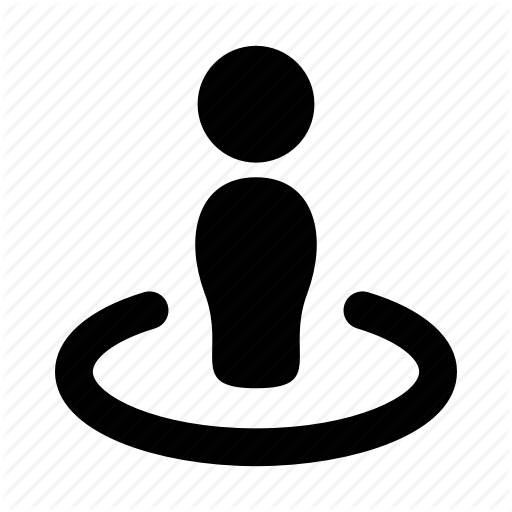 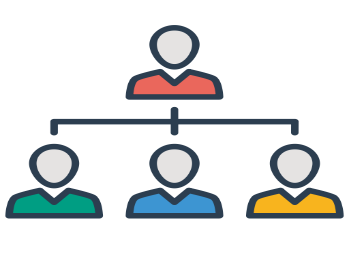 الترشيح/التكريم ضمن نظام المكافآت والحوافز
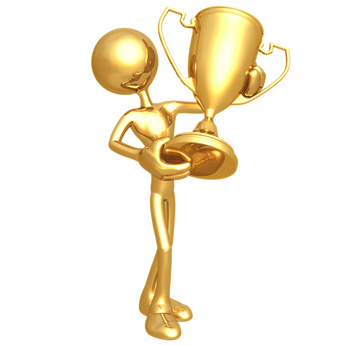 ملاحظة:  يتيح هذا السؤال إمكانية اختيار أكثر من قناة لكل مشارك
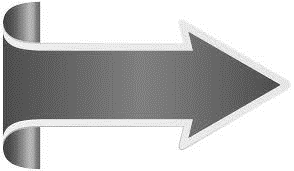 ملاحظة: تم احتساب نسبة الرضا عن المكافأة بناء على  الموظفين الذين أجابوا بـــ(تم ترشيحي و تم تكريمي)، والبالغ عددهم 39
الرضا العام عن نظام المكافآت والحوافز في الهيئة
الرضا العام عن نظام المكافآت والحوافز في الهيئة
يتبع
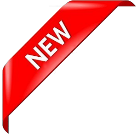 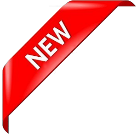 سؤال جديد ولا يتضمن نتيجة سابقة
الاقتراحات التطوير ية لنظام المكافآت والحوافز
الاجراءات التصحيحية للرضا عن نظام المكافآت والحوافز